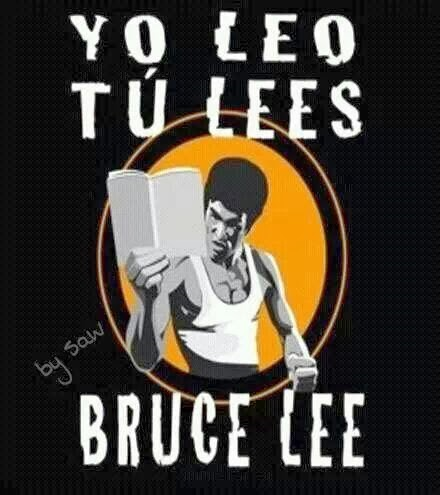 Los Verbos –ER y -IR
-ER and –IR verbs
There are three categories of Regular verbs in Spanish.  -AR, -ER and -IR:

-AR Verbs such as “hablar” conjugate as follows.

Yo			hablo
Tú			hablas
Él/Ella/Ud.	habla
Nosotros		hablamos
Ellos/as/Uds.	hablan
Los verbos –er
The second type of regular verb is the –ER verb.  It is similar to the –AR verb, except using “E” instead of “A”

-ER					Comer   (To eat) 
yo			-o		como
tú			-es		comes
ella/él/Ud.	-e		come
Nosotros 		-emos		comemos
Vosotros		-éis		coméis
ellos/ellas/Uds.	-en		comen
Otros verbos -er
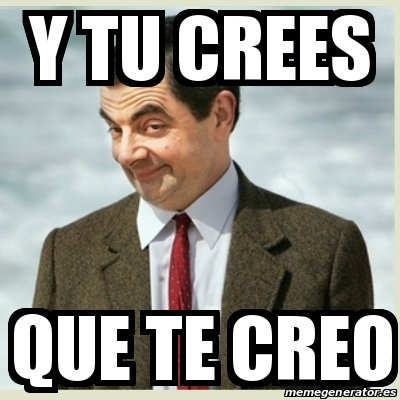 Creer		To believe
Leer		To read
Correr		To run
Beber		To drink
Aprender		To Learn
Vender		To sell
Deber		Have to/should/owe*

“Deber”, like “necesitar” and “desear” is usually followed by another unconjugated verb.
¿Tu crees en las hadas?	  Do you believe in fairies?
No, no creo en ellas.	No, I don´t believe in them

¿Dónde comen Ustedes?
Comemos en la cafetería, pero Sylvia come en casa .
Where are you eating?
We´re eating in the cafeteria but Sylvia is eating at home.

Debemos estudiar duro para el examen.
We should study hard for the exam.
los verbos -ir
-IR verbs conjugate very similarly to –er verbs with the exception of the “nosotros” and “vosotros” form which uses “imos” instead of “emos”:

-IR				Vivir		(To live)
yo	-o			Vivo
tú	-es			Vives
él/ella/Ud.	-e	Vive	
nosotros	-imos		Vivimos
Vosotros    -ís		Vivís
ellos/ellas/Uds.  -en	Viven
Other –IR verbs include:

asistir		to attend		
abrir		to open
escribir		to write
recibir		to receive
decidir		to decide


¿Ustedes viven en un apartamento?
-No, nosotros vivimos en una casa.
Do you guys live in an apartment?
No, we live in a house.
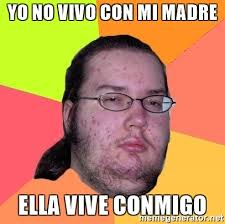